“ Живопис у ХХ ст. ”
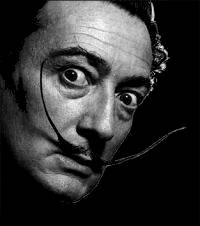 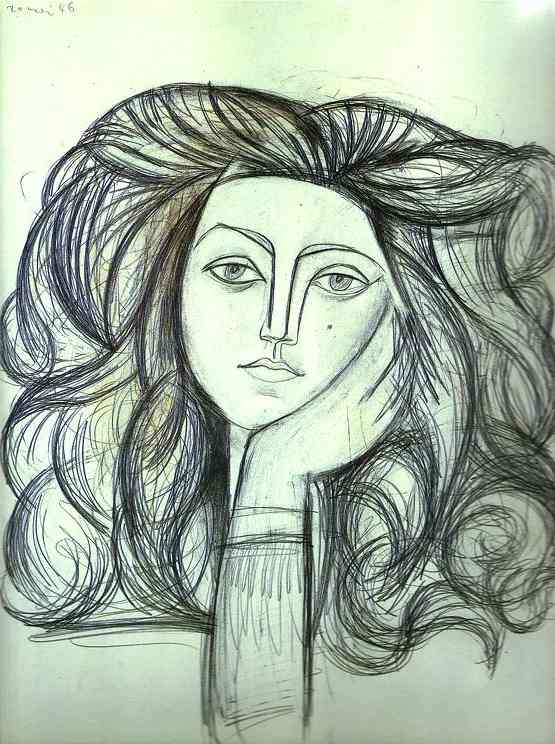 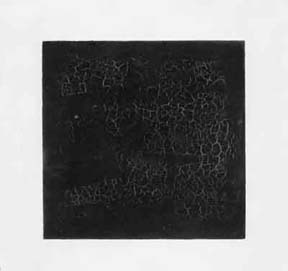 Учениця 10 кл.Чорнобаєва О.
Творчість російського художника В.Кандінського започаткувала абстрактний живопис.
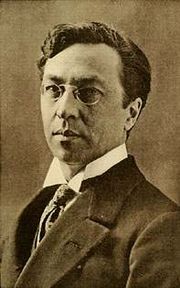 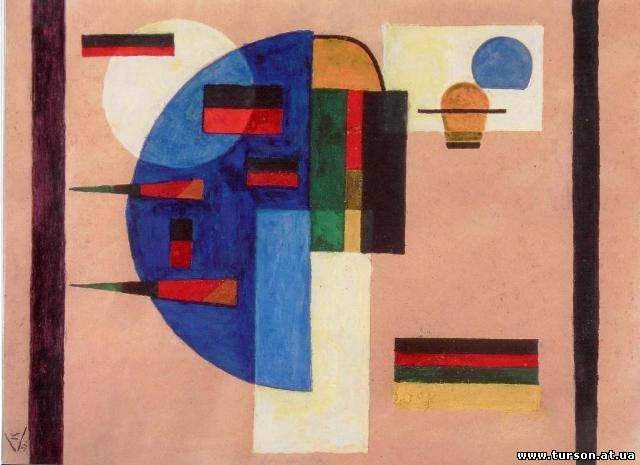 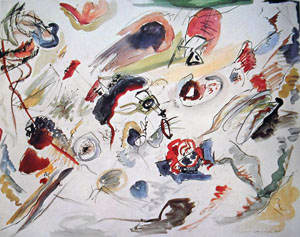 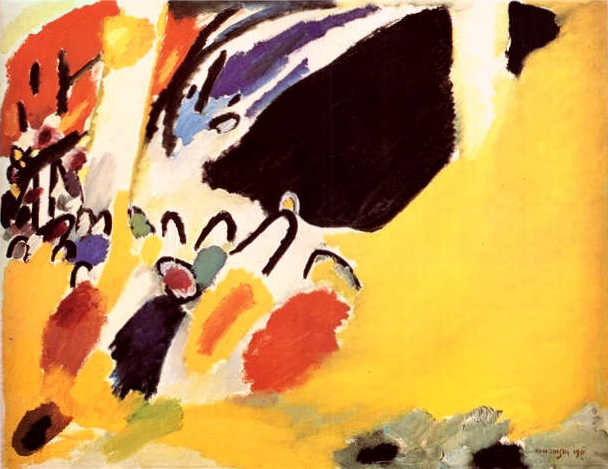 Поль Сезанн став одним із засновників постмодернізму.
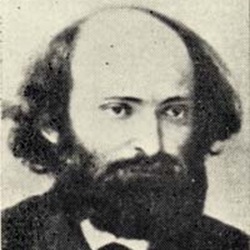 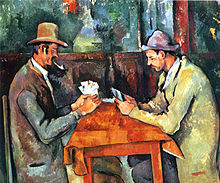 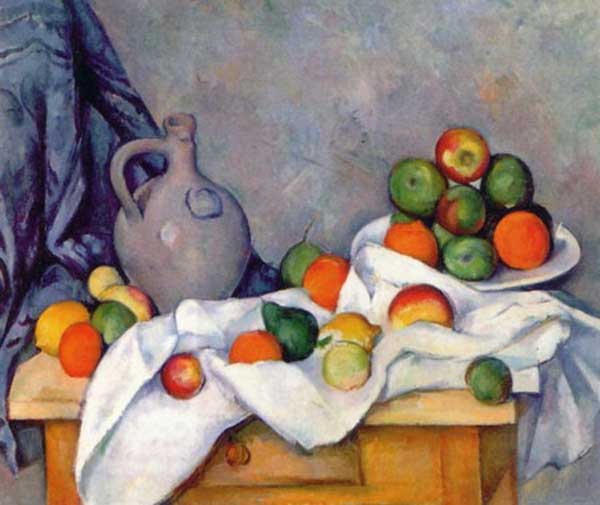 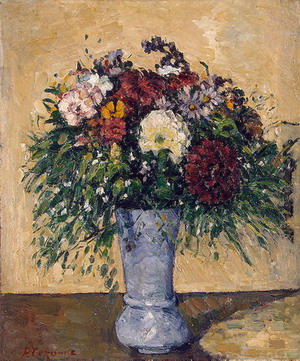 З ім`ям Пабло Пікассо пов`язаний кубізм.
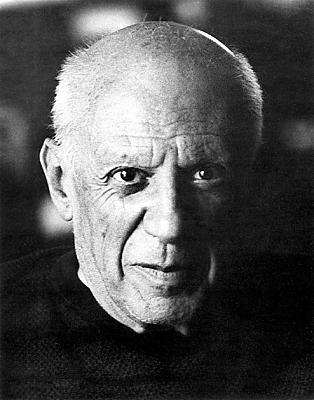 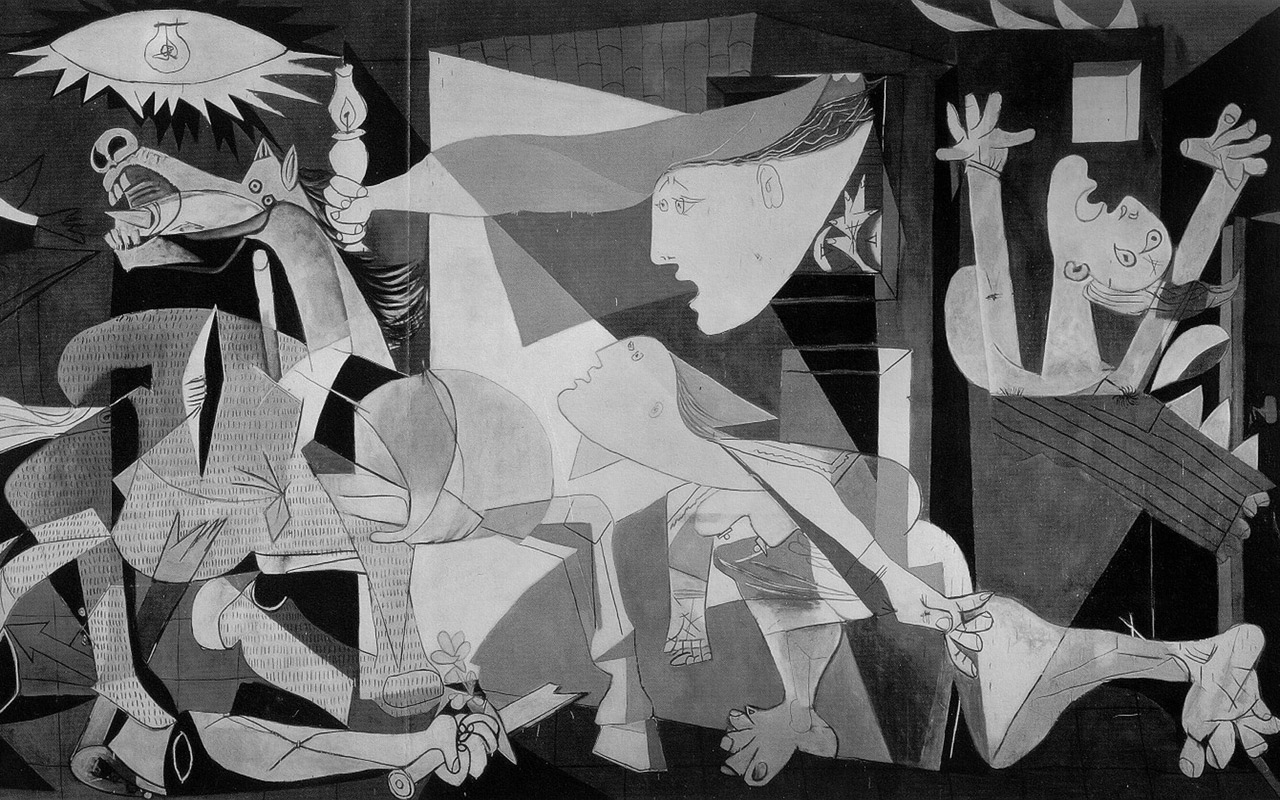 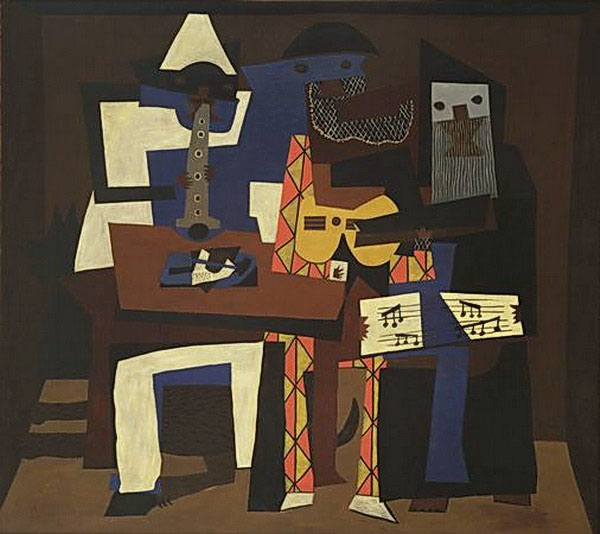 Картина російського художника К.Малевича “Чорний квадрат” стала символом нового напряму-супрематизму.
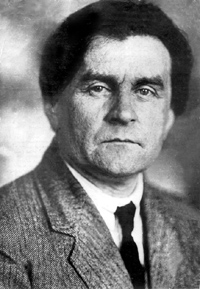 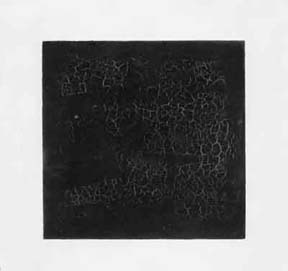 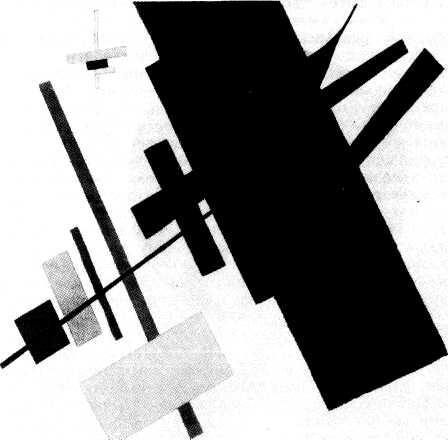 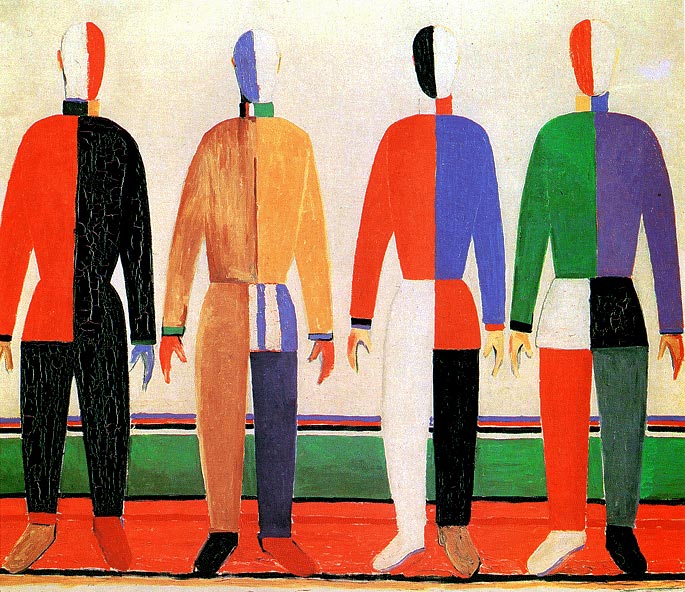 Модерністський живопис А.Матіса був спробою дати нове бачення людини й природи за допомогою поєднання різних кольорів.
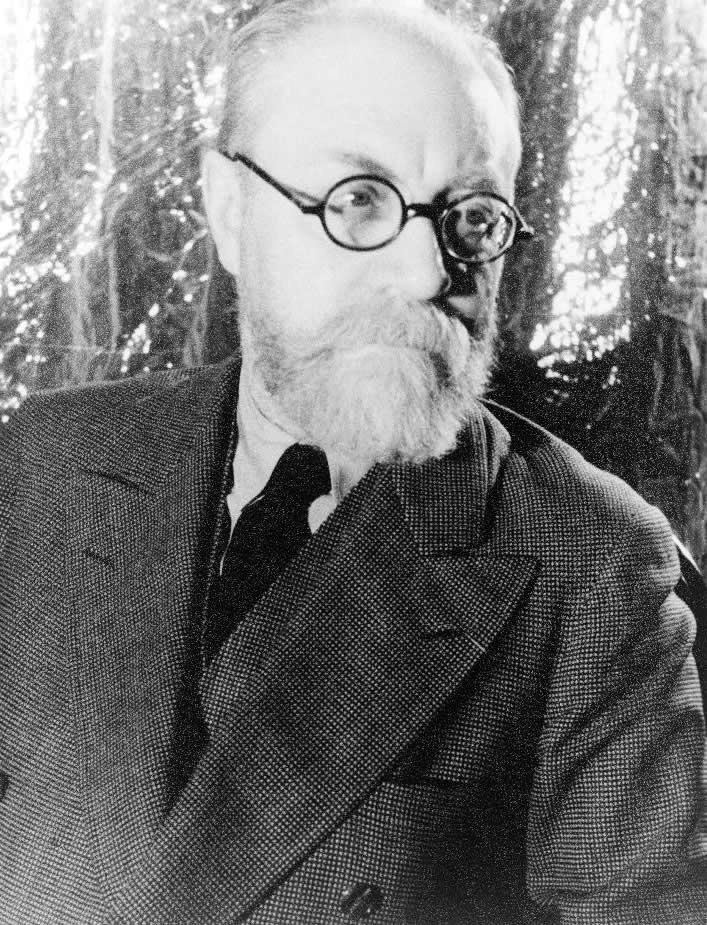 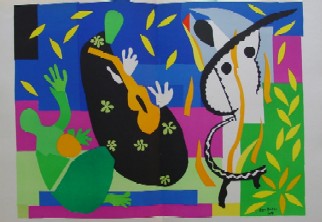 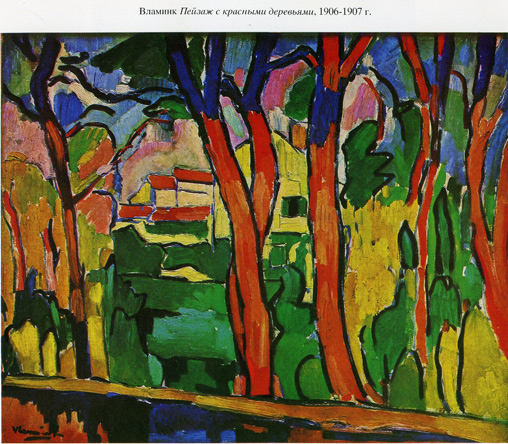 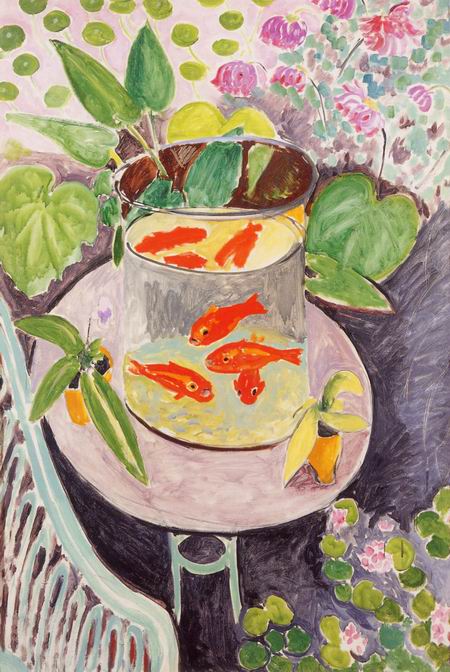 Латинська Америка стала стала батьківщиною “ іспанського напряму”, представленого у творчості Д.Сікейроса, Д.Рівери, Х.Ороско.
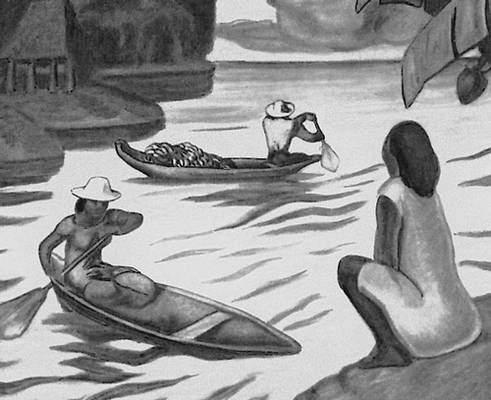 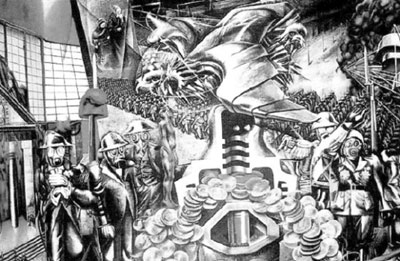 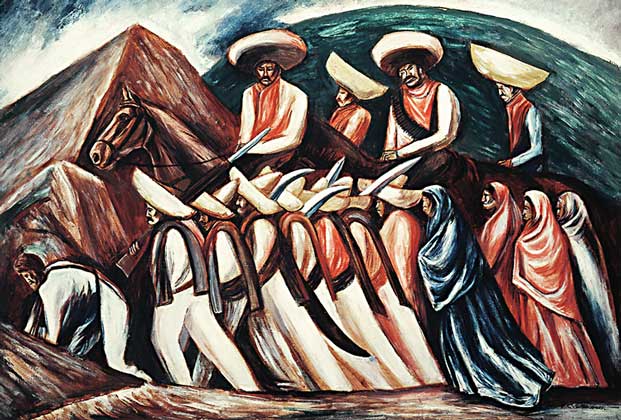 Одним із найвидатніших і водночас найскандальніших митців світового рівня був іспанський художник-сюрреаліст Сальвадор Далі.
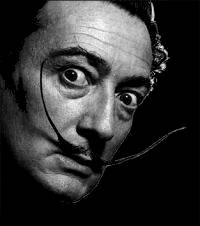 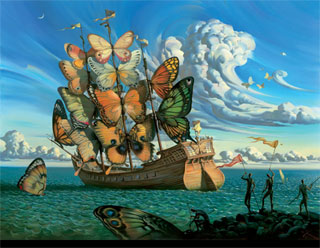 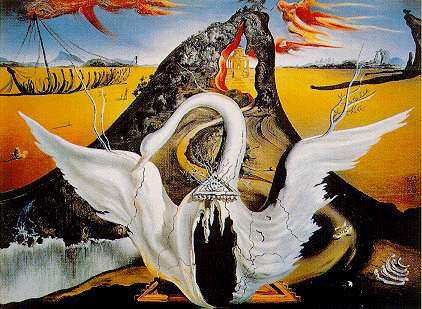 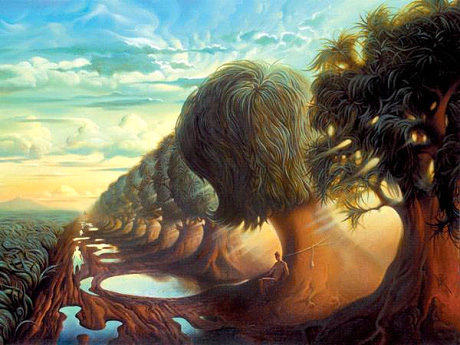